Základy psychologie
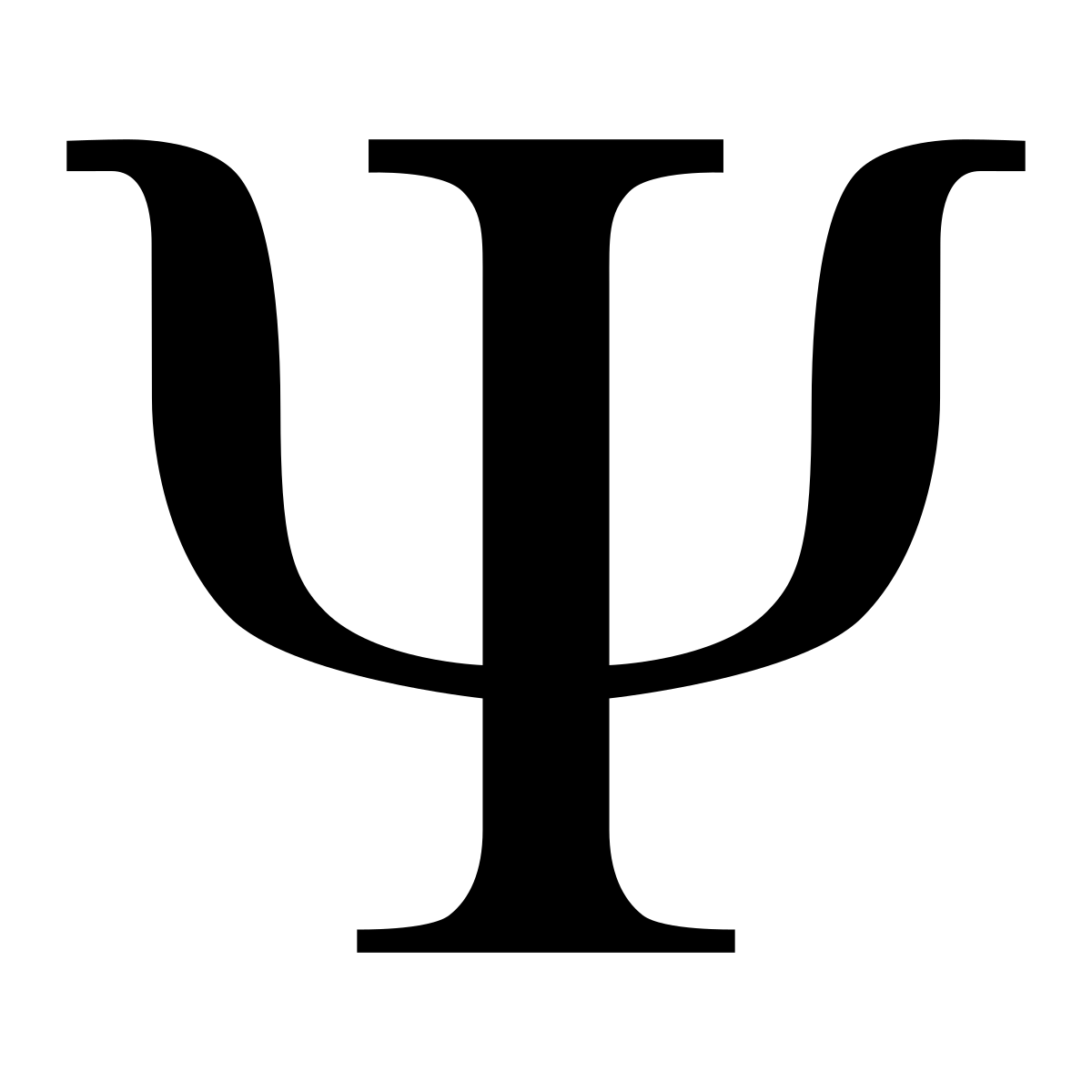 Osnova
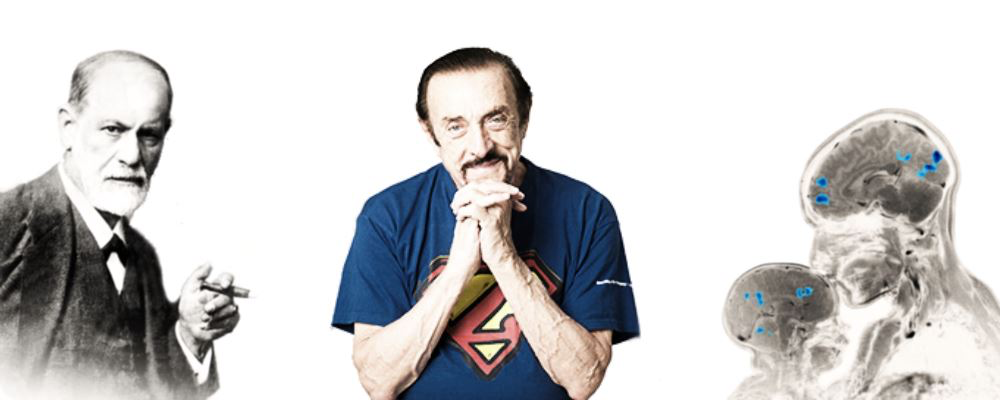 Čím se zabývá, co studuje?
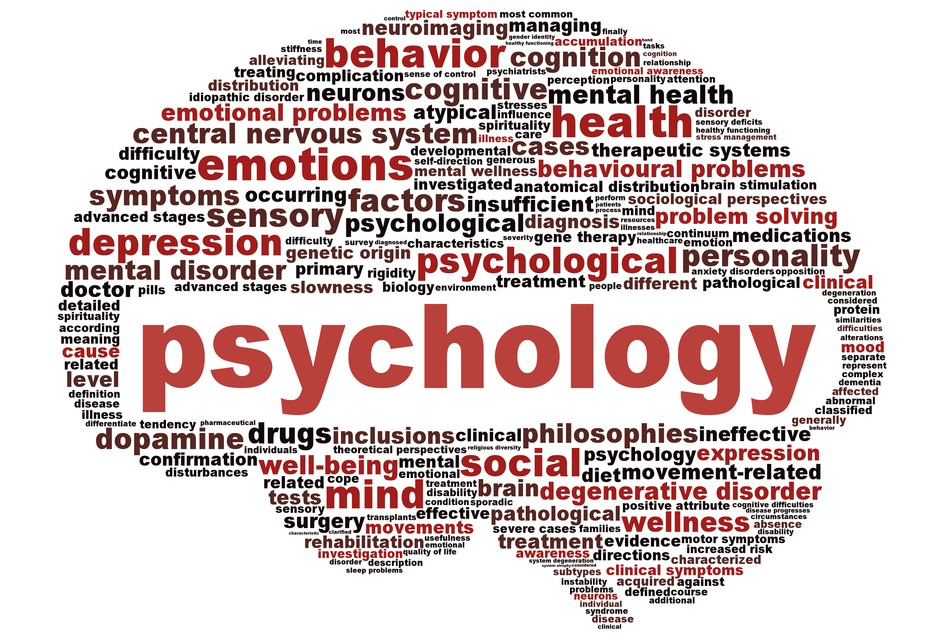 Věda zabývající se duší člověka: zkoumá to, co cítíme, jak se chováme a proč se tak chováme
Zakladatel psychologie
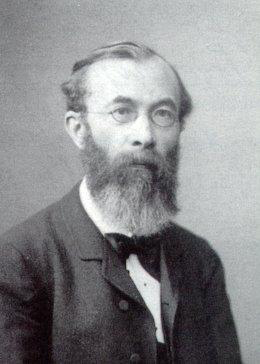 Wilhelm Wundt
Cíle psychologie
Předmět studia psychologie
Dělení psychologických oborů
Psychodiagnostické metody
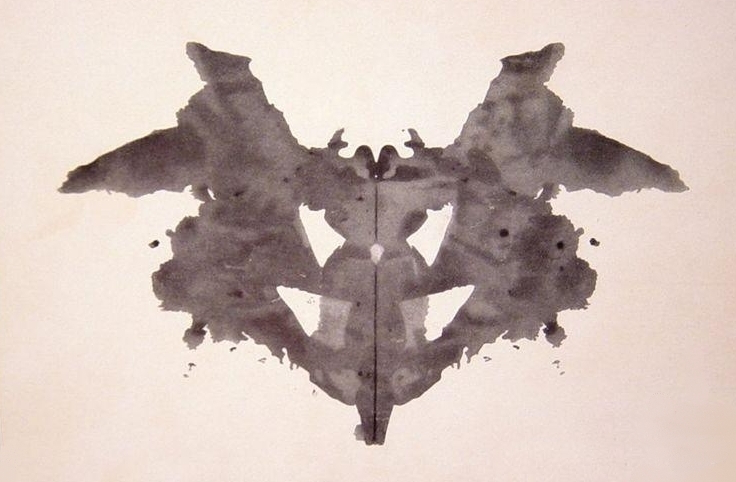 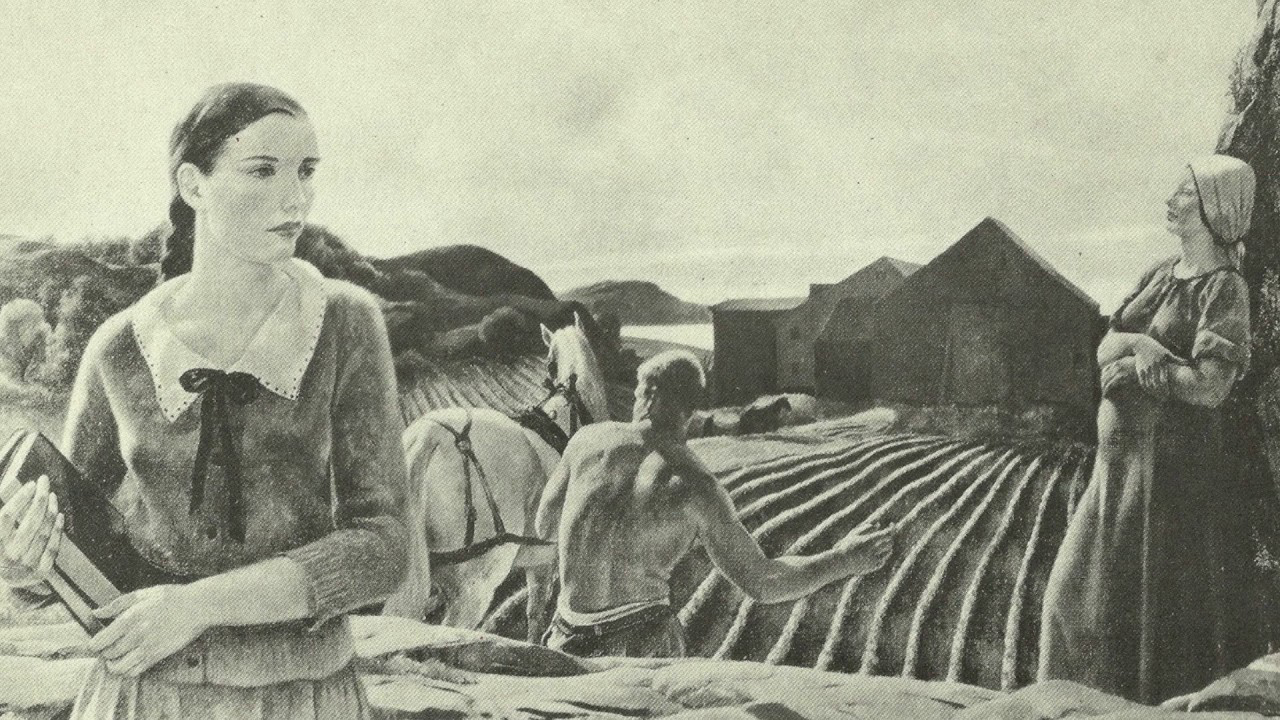 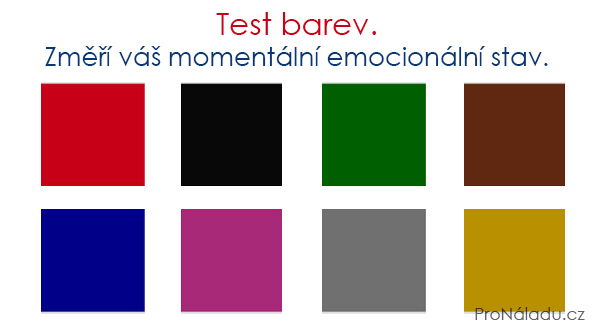 Addenbrookský kognitivní test
https://www.nudz.cz/adcentrum/klinicka_cast/dotazniky/ACE%20Test-Blok-ARI-2010%2002%2004.pdf
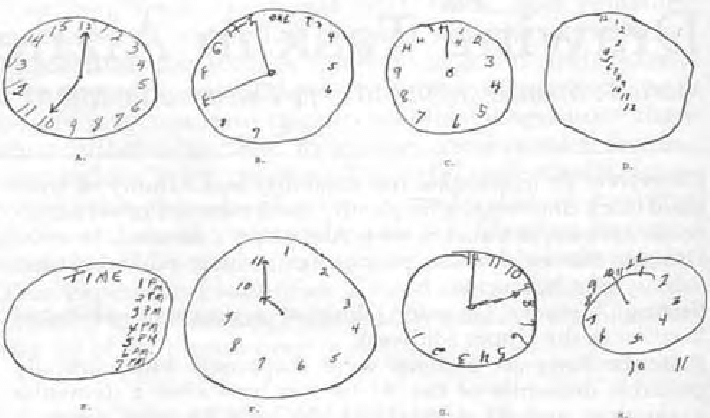 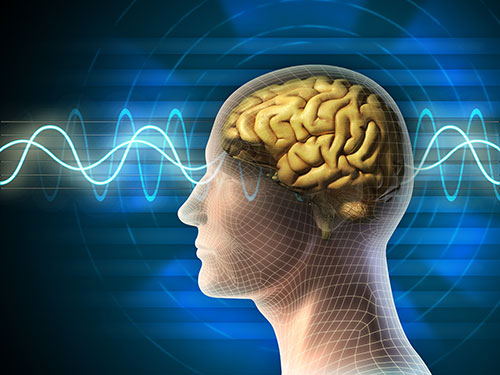 Základní psychologické kategorie
Psychika (mysl)
Vědomí
Nevědomí
Prožívání
Chování
Modely lidské psychiky
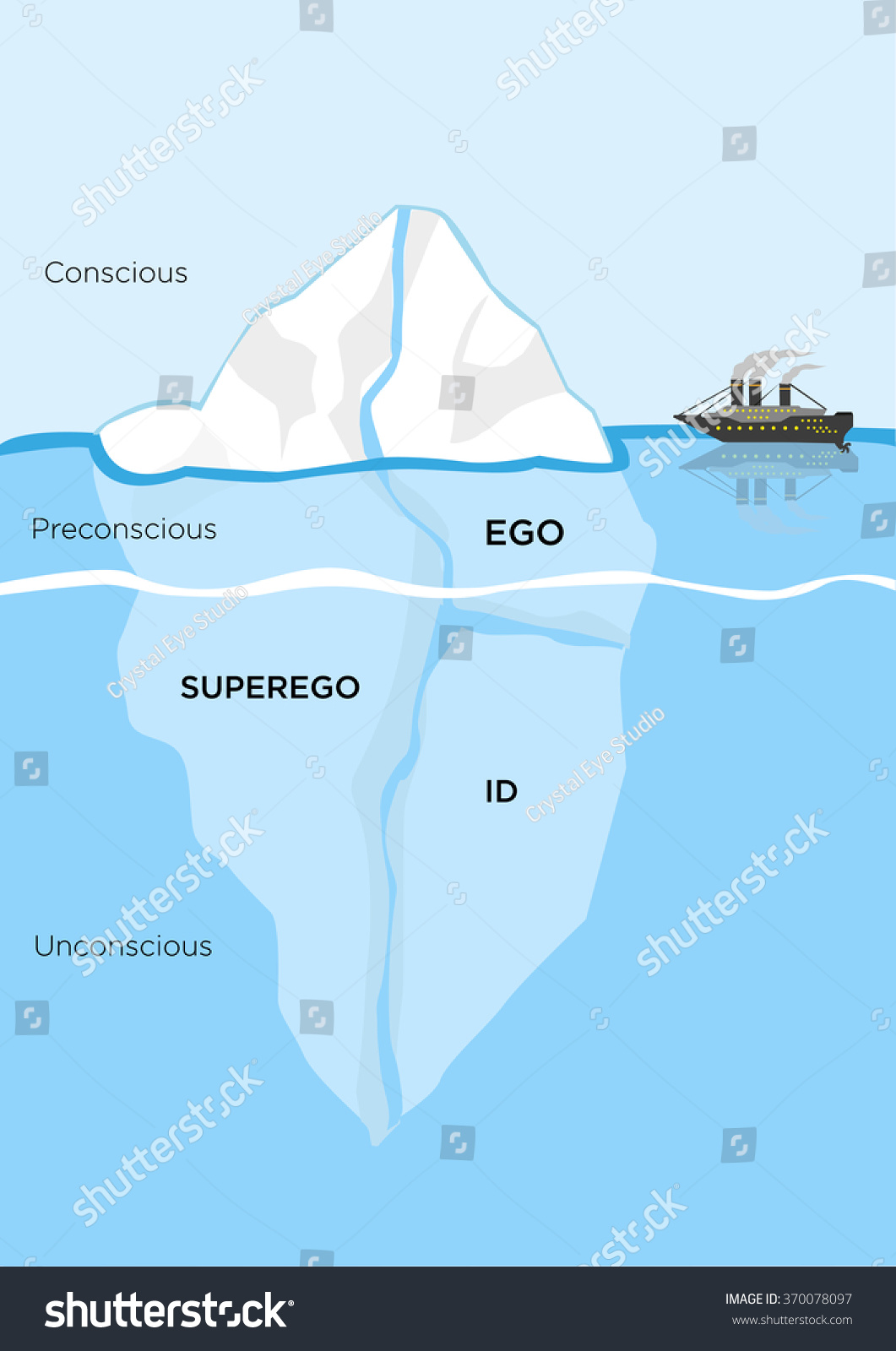 Psychodynamické
Freud: Topografický, strukturální (https://www.youtube.com/watch?v=NCXynjpFaKU)
Jung
Modely zahrnující spirituální dimenzi
Transpersonální psychologie- S. Groff
V.E. Frankl
Kognitivní modely
Fodor- teorie modulů
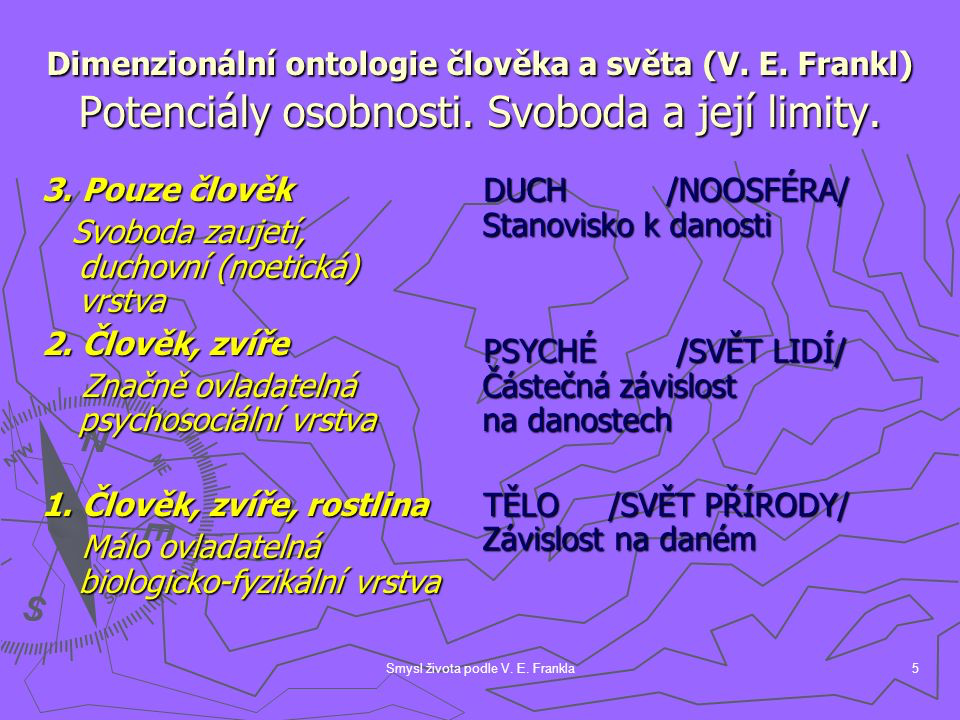 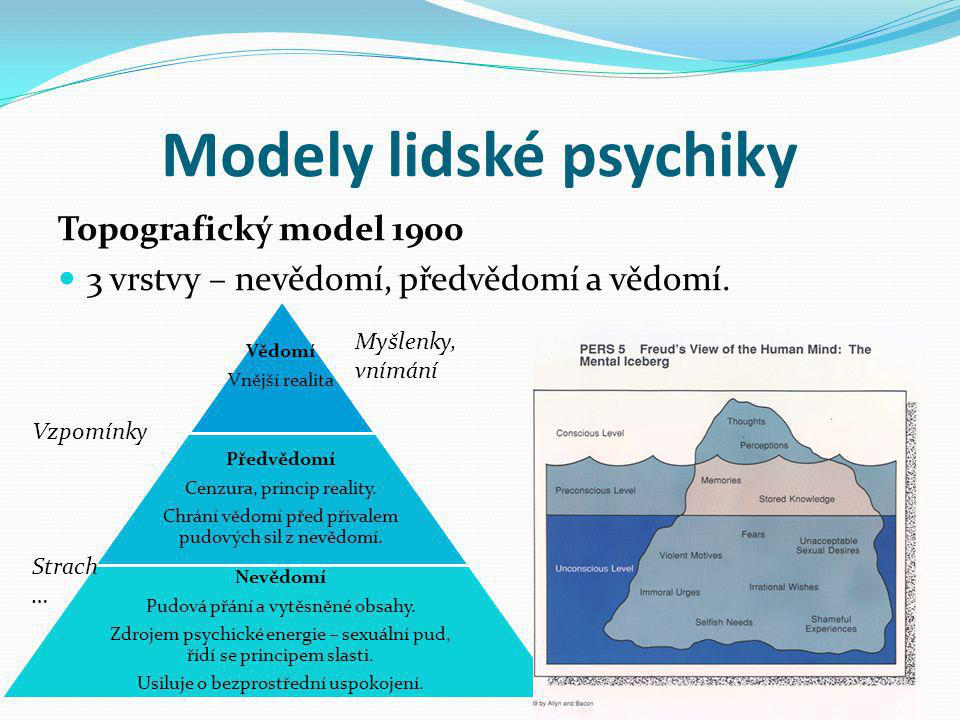 Psychodynamický model
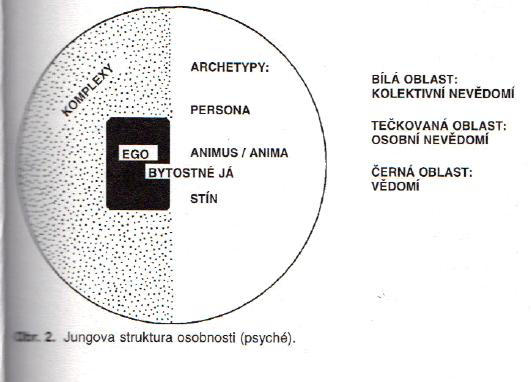 Psychodynamický modelJung
Základní psychické fenomény
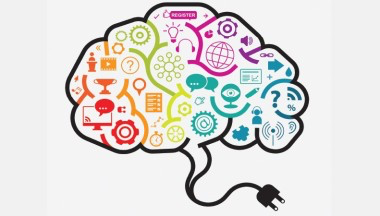 UČENÍ
Imprintace (vtiskován)
1) Elementární typ učení, který se projevuje tím, že živé organismy postupně přestávají reagovat na podněty, které nejsou ani užitečné ani škodlivé
2) Opakované působení určitého podnětu vede k postupnému narůstání reakce vůči tomuto podnětu
https://www.youtube.com/watch?v=JGyfcBfSj4M
3) Jediná expozice určitého klíčového podnětu postačí k tomu, aby si živočich jeho obraz natrvalo uložil do paměti. Jedná se o učení bez opakování a bez posilování. Probíhá v raném dětství- v senzitivní kritické vývojové fázi
C)Habituace (přivykání)
B)Senzibilizace (zcitlivění)
Little Albert (generalizace)
https://www.youtube.com/watch?v=9hBfnXACsOI&t=297s
Kognitivně behaviorální terapie- diskriminace (rozlišování)-organismus se učí reagovat pouze na určité podněty a ostatní ignorovat
Vyhasínání- proces, při kterém podmíněný reflex postupně slábne, protože na neutrální podnět již nenavazuje nepodmíněný podnět
Thorndikeův zákon efektu
Zvíře postupně třídí své náhodné projevy na základě jejich důsledků
Určité akty chování se tak stávají nástrojem (instrumentem) k dosažení uspokojení
Pokus-omyl
Akty chování, které v určité situaci vedou k uspokojení, se v ní později vyskytnou s větší pravděpodobností než akty chování, které k uspokojení nevedou
https://www.youtube.com/watch?v=fanm--WyQJo
Skinnerovy výzkumy operantního podmiňování
Dva obecné důsledky chování
Posílení (https://www.youtube.com/watch?v=AlhJYeSWqSs)
Pozitivní posílení (zpevnění)
Negativní posílení (zpevnění)- odstranění nebo zmírnění nepříjemných pocitů, vede ke zvýšení frekvence určitého chování, útěk, vyhnutí se
Trest- záporný důsledek
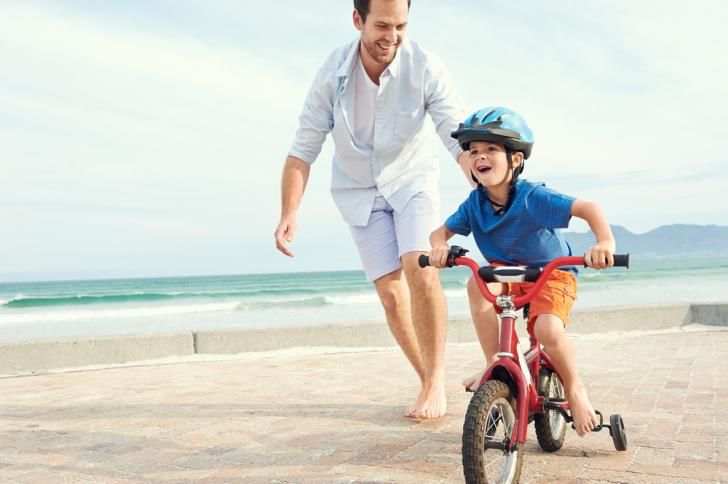 Tvarování
Odměňovat projevy, které se cílové reakci alespoň trochu podobají
Zpevňované chování se tak postupně stále více přibližuje žádoucímu projevu
Při nacvičování nejrůznějších dovedností
Trest
Při dosahování žádoucích změn méně efektivní než kladné i záporné zpevnění
2 typy:
Působení nepříjemného podnětu (špatné známky, elektrický šok, bití)
Zmírnění nebo zastavení působení příjemných podnětů (zákaz hraní videoher)
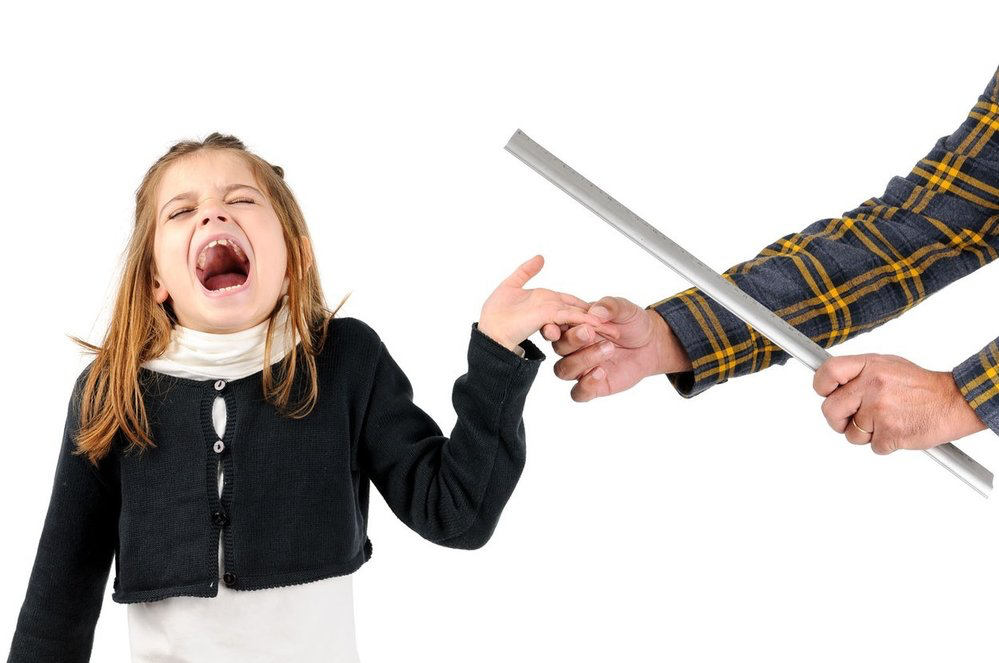 Jaké nežádoucí účinky mají Averzivní tresty?
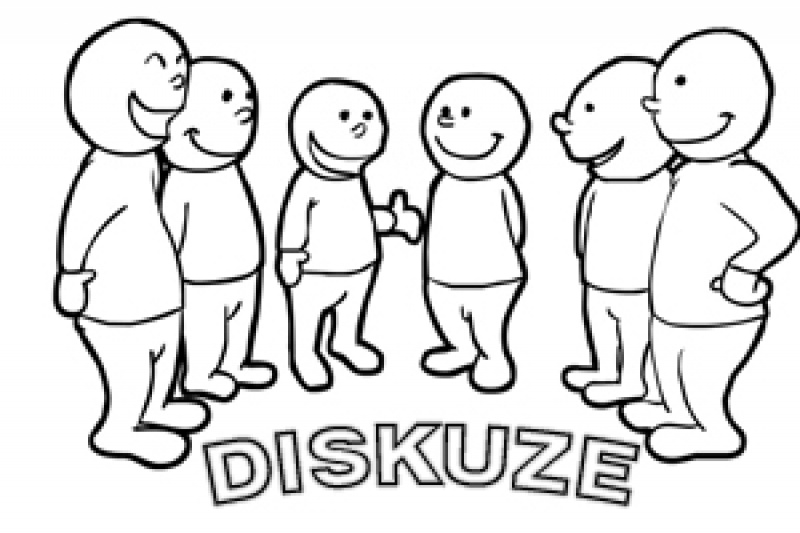 Vyvolávají hněv a nepřátelství vůči trestající osobě
Strach z trestající autority (úzkostné děti- křik a jiné tresty zvýší hladinu úzkosti a zhorší se výkon)
Odměňující pro trestajícího (trestem se rychle odstraní chování, které rodičům vadí, což může vést ke stále častějšímu užívání trestů v rozsahu, který dítě poškozuje)
Některé tresty zahrnují prvek kladného zpevnění (dítěti se věnuje pozornost)
Trest má někdy generalizovaný inhibiční efekt
Není to konstruktivní model, jak řešit problémy- neučíme děti konstruktivnímu řešení
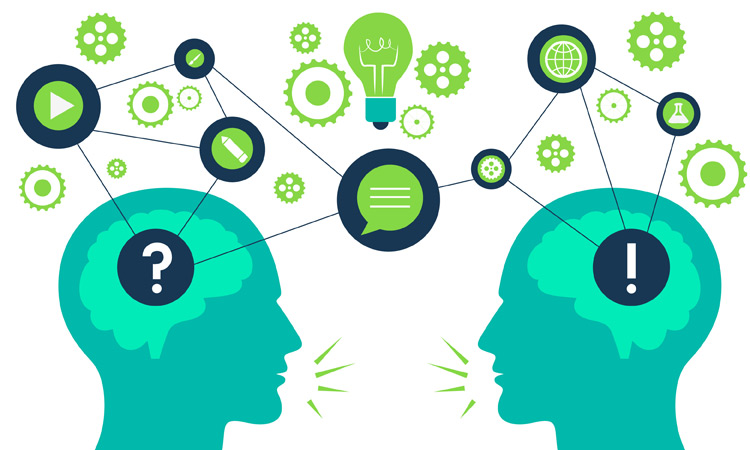 Operantní (instrumentální) podmiňování
Druh učení, při kterém pozitivní či negativní důsledky určitého chování vedou ke změně pravděpodobnosti jeho dalšího výskytu
Při instrumentálním podmiňování zahajuje každý učební pokus experimentátor
Při operantním podmiňování zkoumaný jedinec nejprve spontánně provede určitý akt chování, po kterém následuje posílení nebo trest
Naučená bezmocnost
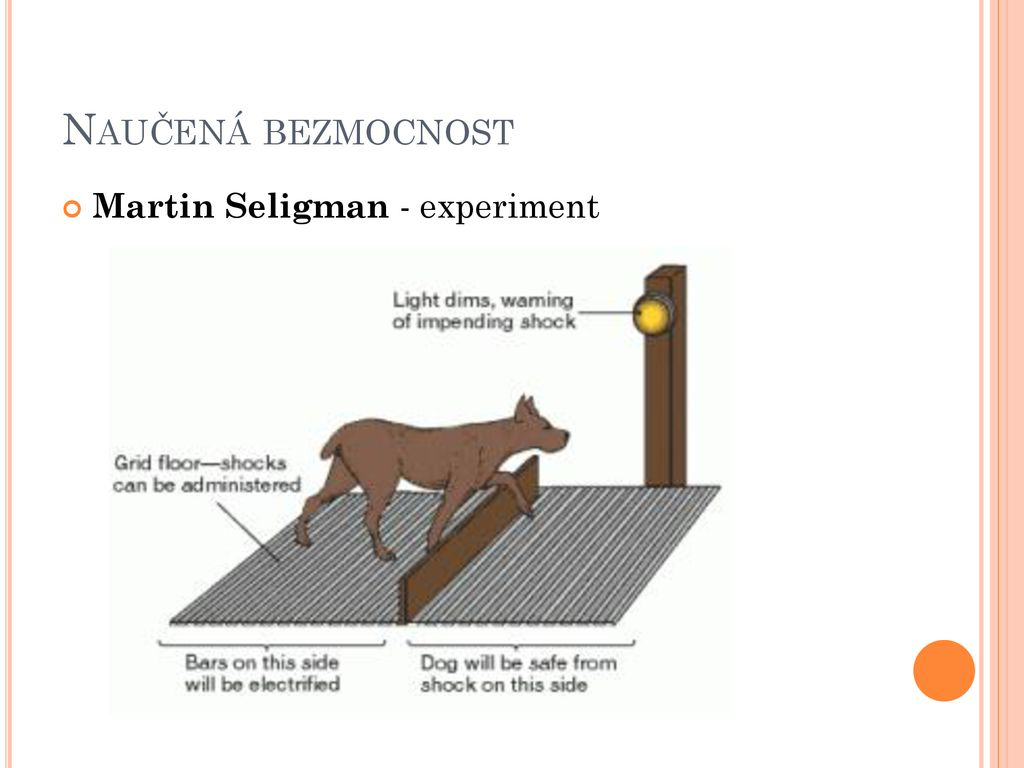 https://www.youtube.com/watch?v=-7adWWKDRBo
Pasivní rezignovavé chování, které je důsledkem vnitřního přesvědčení, že neexistuje žádný způsob, jak uniknout před averzivními podněty
Teorie sociálního učení
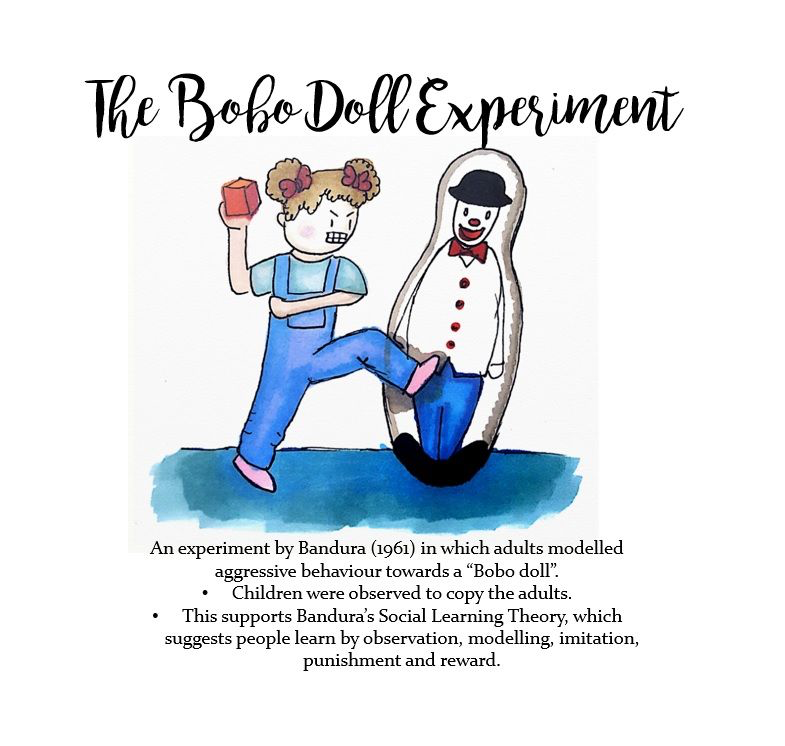 Albert Bandura- teorie observačního učení
Lidé se učí na základě zástupného zpevňování- pozorováním chování druhých lidí a jeho důsledků
Osvojujeme si způsob stravování, styl oblékání
Lidé mají tendenci napodobovat model, jehož chování bylo odměněno, napodobovat chování atraktivních, sympatických a úspěšných lidí
Self-Efficacy- vědomí vlastní zdatnosti
Vysoká míra- lidé věří tomu, že je v jejich silách zvládnout nejrůznější životní problémy a překonávat překážky, často sami vyhledávají obtížné úkoly
Nízká míra- při problémech si připadají slabí a bezmocní, nepředpokládají, že by mohli vlastními silami změnit podmínky, ve kterých žijí, pokud se setkají s potížemi mají tendenci rezignovat na jejich zvládnutí hned v počáteční fázi
4 zdroje informace
Autentická zkušenost -Pokud jsme již před obtížnou situací stáli a vytrvalým úsilím ji sami zvládli, pak nám tato zkušenost dodá víru, že uspějeme znovu. 
Zástupná zkušenost „Když to dokázali jiní, tak já taky.“
Přesvědčování lidí -Podpora z okolí 
Fyzický stav
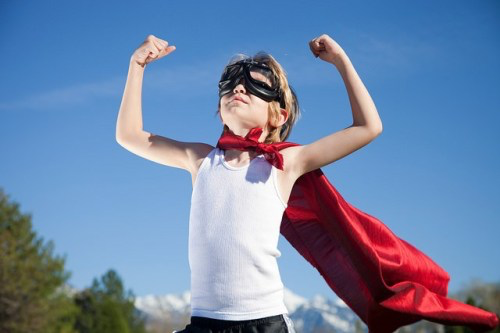 Rotter- locus of control
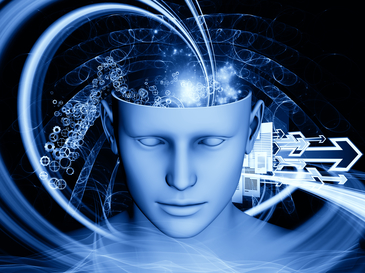 Paměť
PAMĚŤ
https://www.youtube.com/watch?v=b0lOUjR-fn0
Ebbinghaus
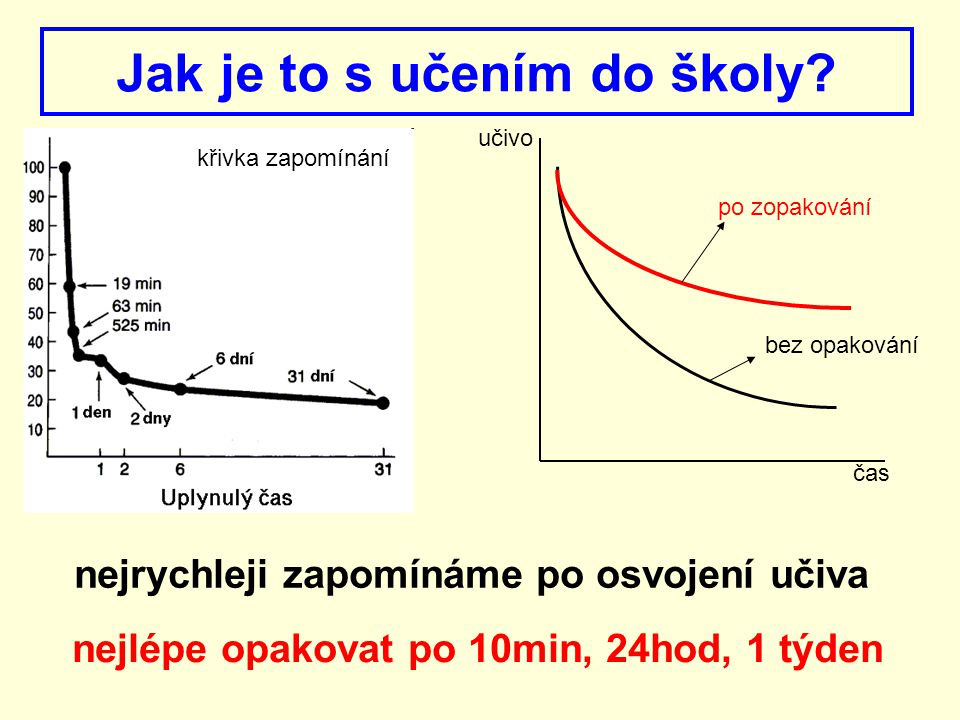 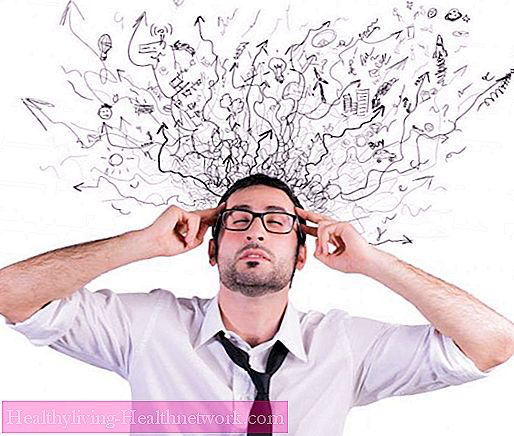 Fáze paměti
Vštípení (kódování)- ULOŽ DO PAMĚTI
Uchování (retence)- PODRŽ V PAMĚTI
Vybavení (reprodukce)- VYBAV Z PAMĚTI
Spontánní vybavování (Co je to…? Co víš o…?)
Znovupoznání (rekognice) (true-false test, multiple choice)
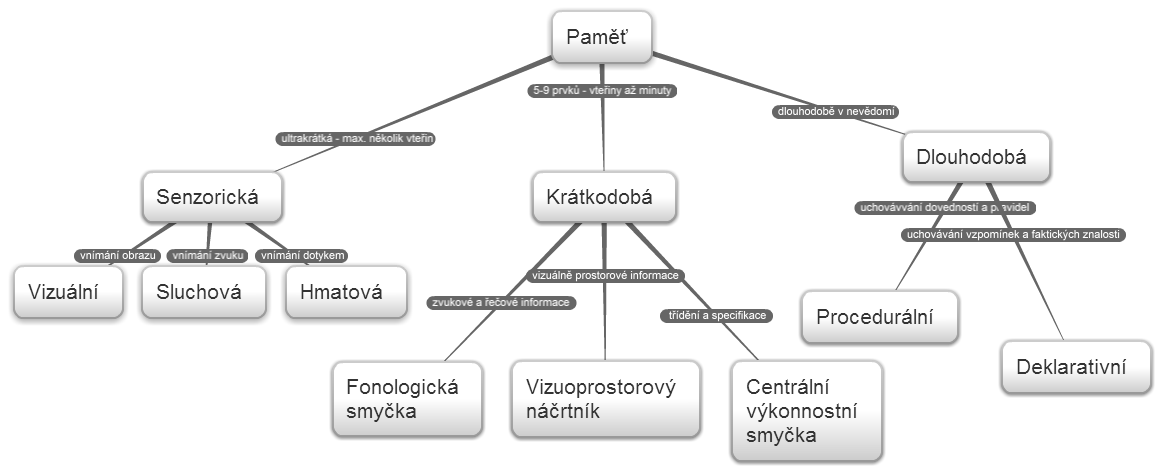 (Pracovní, operační paměť)
(Ikonická)
(echoická)
(Nedeklarativní, implicitní)
Explicitní)
Dlouhodobá paměť
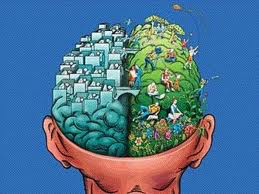 Deklarativní paměť (explicitní)
Údaje musí projít vědomím
Dělení:
Epizodická (události, autobiografická paměť)
Sémantická (fakta)
Nedeklarativní (implicitní, procedurální)
Vštěpování informací bez účasti vědomí
Uchování naučených, automatizovaných dovedností
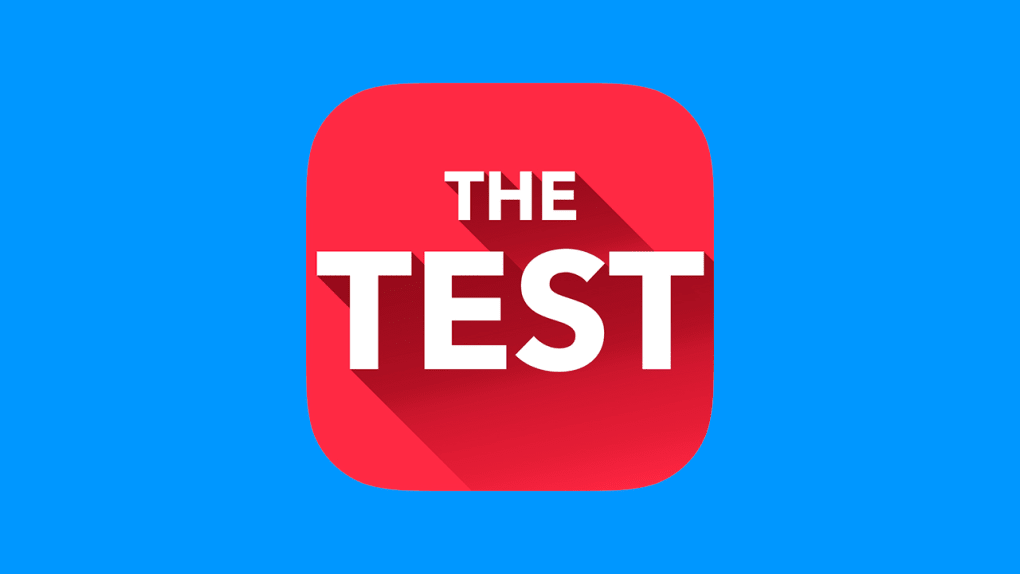 Paměťový test učení
Zapomínání
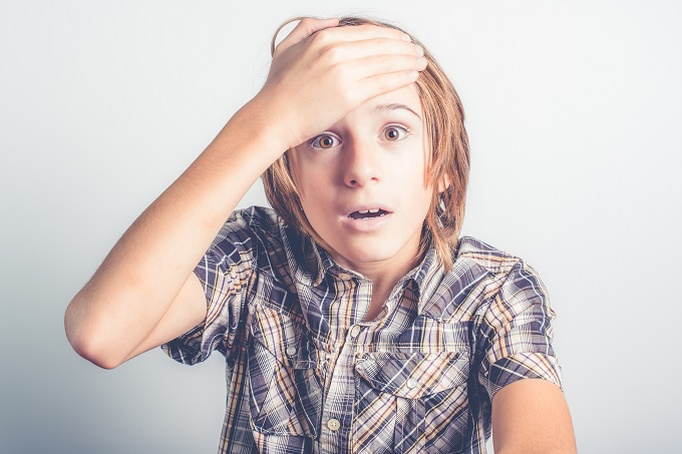 Teorie rozpadu pamětních stop
Účelné zapomínání
Teorie interference
Proaktivní útlum- příčinou potíží při vybavování nových znalostí je dřívější učení
Retroaktivní útlum- vybavování dříve osvojených informací narušují nové poznatky
Ekforický útlum- učení se podobné látce krátce před reprodukcí
Represe (vytěsnění)
Teorie ztráty vodítek- mám to na jazyku
JAZYK A MYŠLENÍ
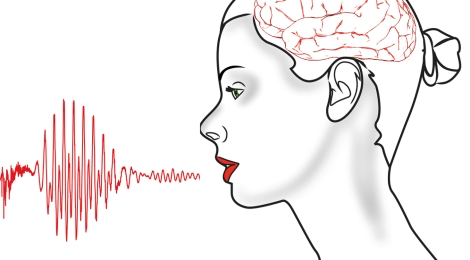 Monistické teorie
Teorie Jeana Piageta
Teorie Lva Vygotského
Teorie Jeroma Brunera
Sapir-Whorfova hypotéza
Vědomí, nevědomí
Vývoj psychologického zkoumání vědomí
Změněné stavy vědomí
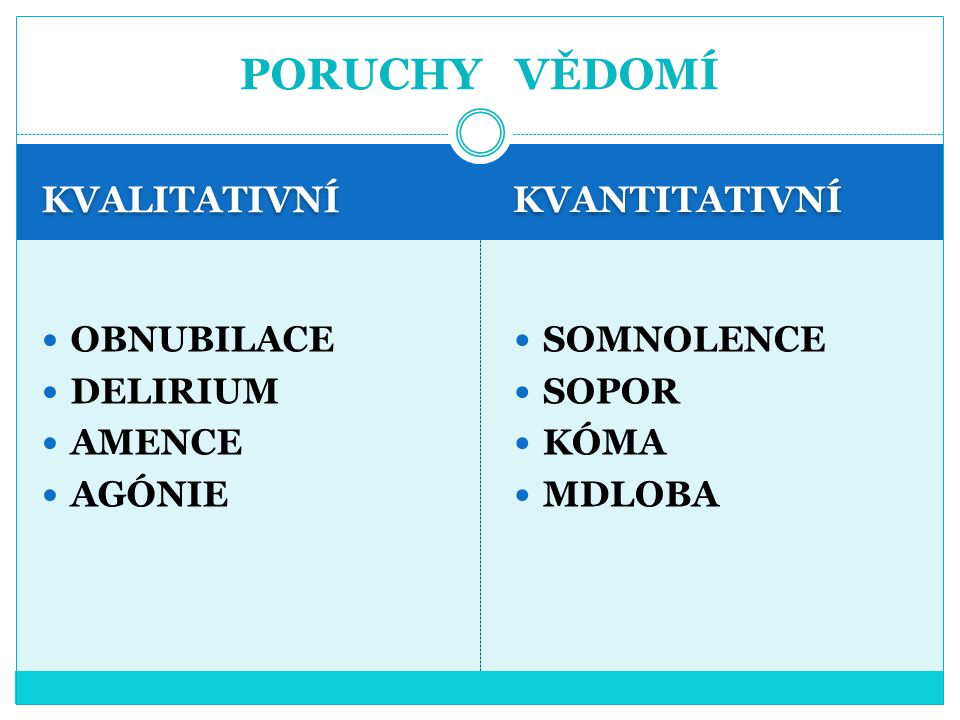 spánek
https://www.ted.com/talks/russell_foster_why_do_we_sleep
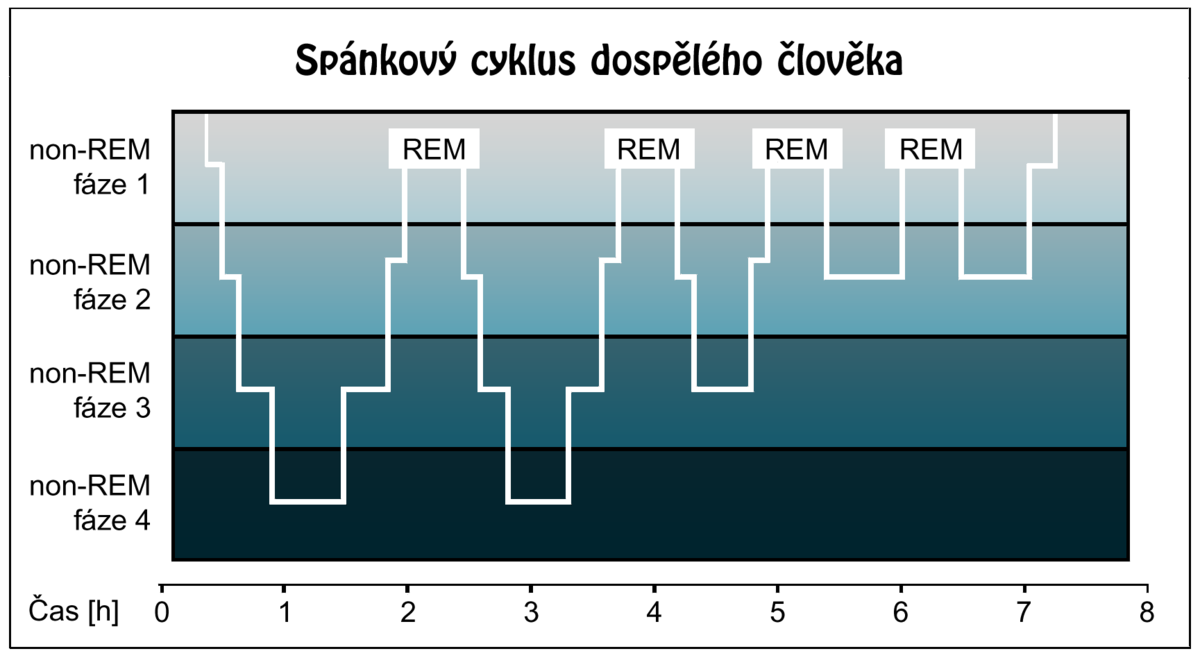 sny
Emoce
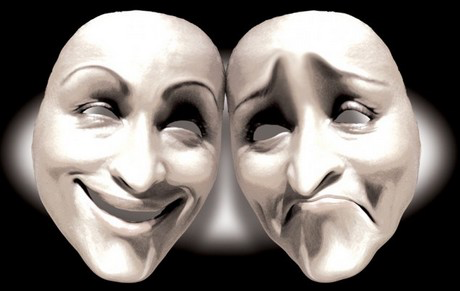 Třídění emocí dle síly a časového průběhu
Třídění emocí dle fylogenetického a ontogenetického hlediska
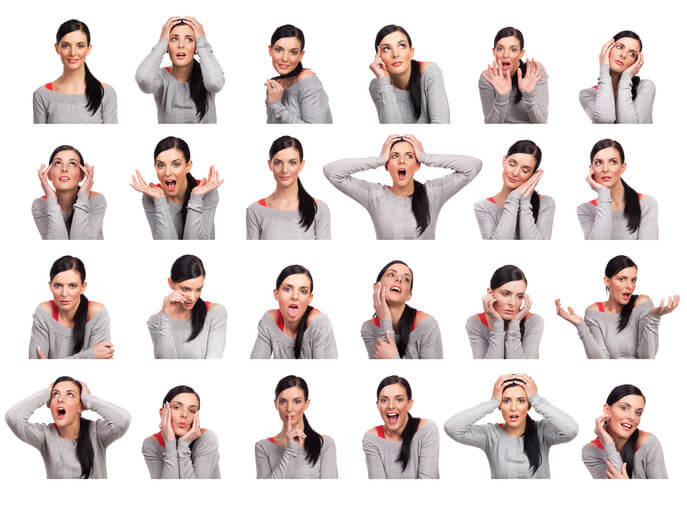 Funkce emoce
Vyjádřením základních lidských motivů (zesilují a podporují chování)
Regulace úrovně fyziologické aktivity
Mají signální funkci
Některé plní úlohu kontrolního zpětnovazebného systému
Součástí neverbální komunikace
Vnitřní pobídky, které evokují motivované chování
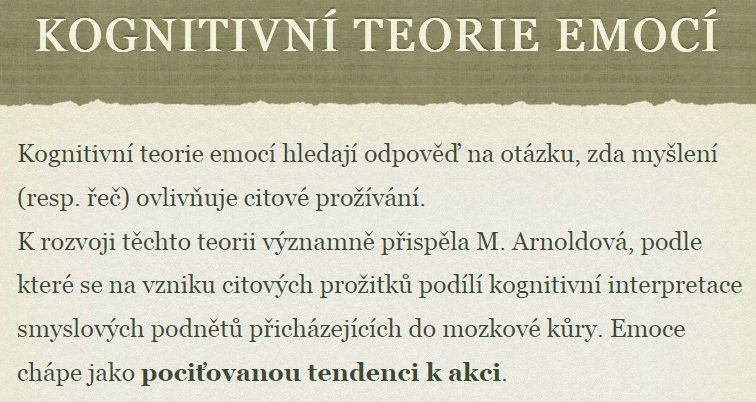 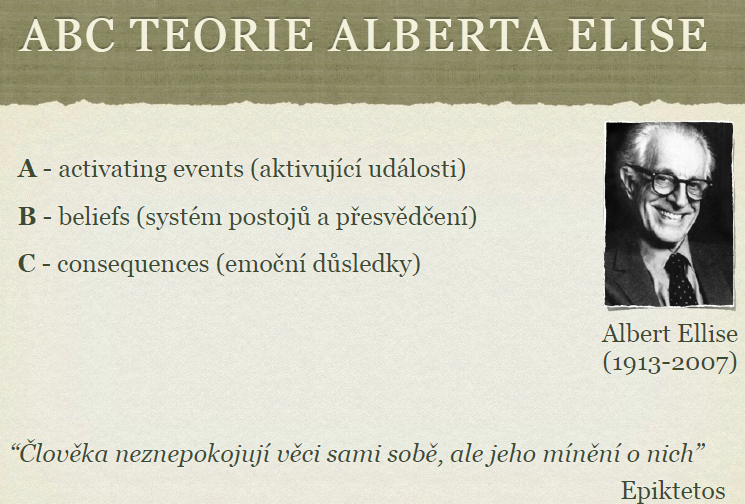 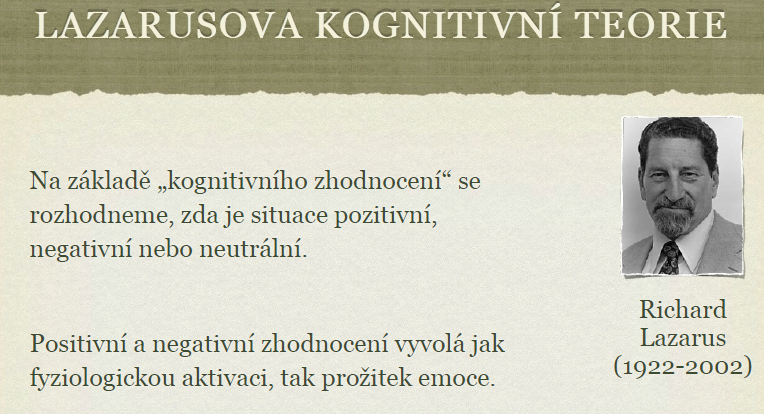